ПРАВИЛАДИФФЕРЕНЦИРОВАНИЯ
«Чтобы переваривать знания, 
   надо поглощать их с аппетитом» 
Франс А.
Что такое производная функции f  в точке X0?
Производной функции f в точке x0 называется число, к которому стремится разностное отношение      при x  0.
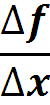 Что такое дифференцирование?
Операция нахождения производной функции
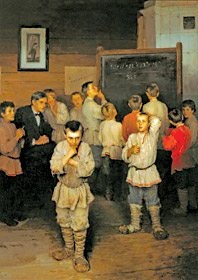 (5x2+4x-7)′=?
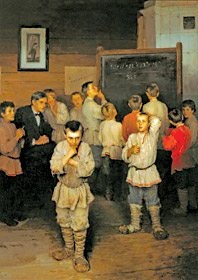 (5x2+4x-7)′=?
Н.П.Богданов-Бельский 
«Устный счет»
(5x+4)′
=5
(sinx)′
=cosx
(x³)′
=3x²
(x)′
=1
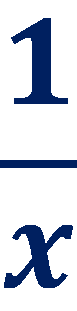 (lnx)′
=
(18)′
=0
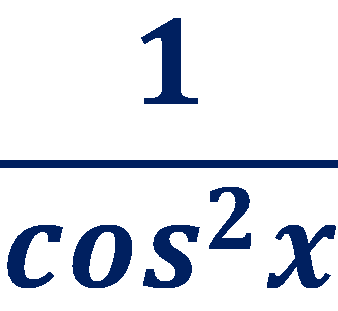 (tgx)′
=
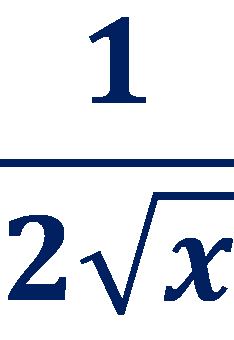 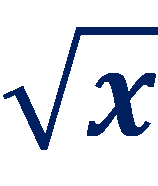 (     )′
=
(x²)′
=2x
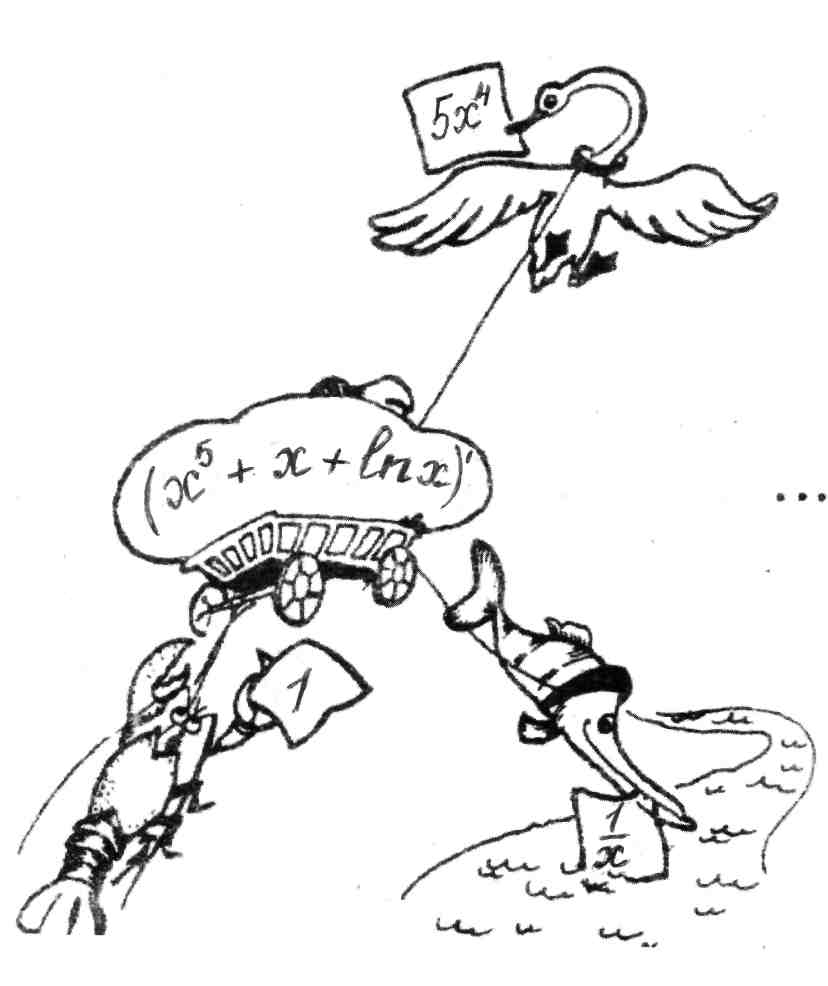 «Когда  в  товарищах согласья нет, 
  На лад их дело не пойдет,                                                              
  А выйдет из него не дело, только
                                                    мука.                           
..Так мучаются Лебедь, Рак и Щука,                                         
Сложив усилья их табличек  в ряд, 
Дать, наконец, нормальный делу 
                                                      лад,
И  доказать, что с суммой груз 
                                         сравнится...
Коль им поможете, — воздастся
                                 Вам  сторицей!»
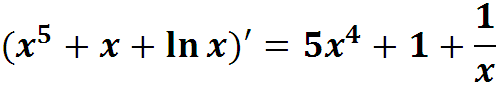 Правила дифференцирования
1) (f(x)+g(x))′=f′(x)+g′(x)
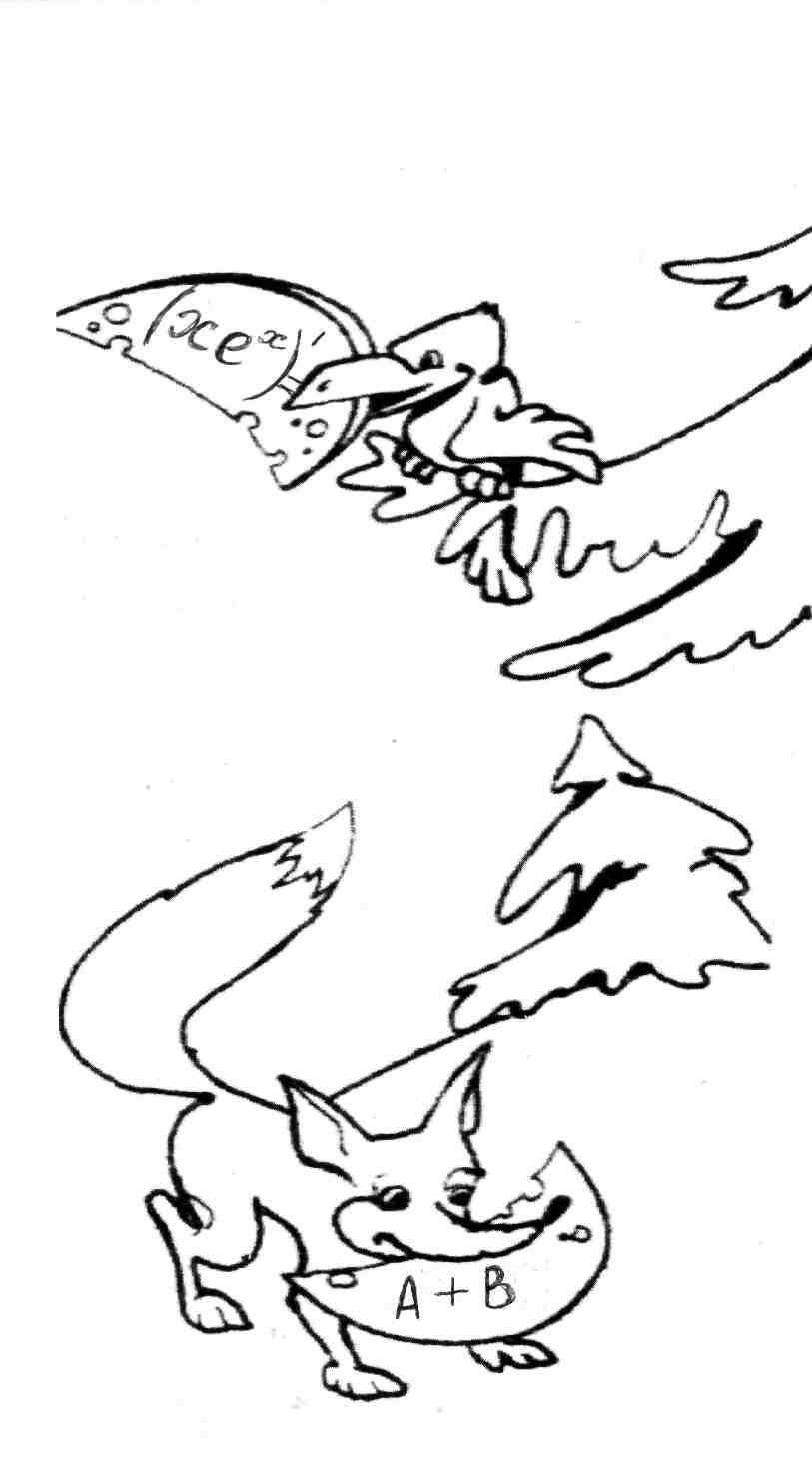 «Уж сколько раз твердили миру,                             
  Что лесть гнусна, вредна,                                                       
   Но все не в прок, 
   И в сердце льстец всегда отыщет 
                                                уголок…»
              Да тот ли это, право, сыр, 
              Который бог послал вороне?
              И, может быть, неправ весь
                                                 этот мир, 
              Твердя о лести злом законе?...
  - Нет, басня, как всегда, права, - 
   Ворона с ветки проворчала.
   Найди значенья В и А , 
   Чтобы мораль торжествовала!
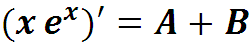 Правила дифференцирования
1) (f(x)+g(x))′=f′(x)+g′(x)
2) (f(x)∙g(x))′=f′(x)∙g(x)+f(x)∙g′(x)
(f(x)∙g(x))′=f′(x)∙g(x)+f(x)∙g′(x)
(x∙    )’=
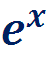 x’∙    +x∙(   )’=
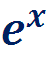 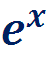 1∙    +x∙
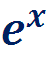 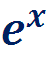 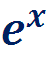 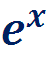 A=        B=x
Правила дифференцирования
1) (f(x)+g(x))′=f′(x)+g′(x)
2) (f(x) g(x))′=f′(x) g(x)+f(x) g′(x)
3) (C g(x))’=C g′(x)
(C∙g(x))’=C∙g′(x)
(7x³)’=
7∙(x³)’=
7∙3x²=21x²
Правила дифференцирования
1) (f(x)+g(x))′=f′(x)+g′(x)
2) (f(x) g(x))′=f′(x) g(x)+f(x) g′(x)
3) (C g(x))’=C g′(x)
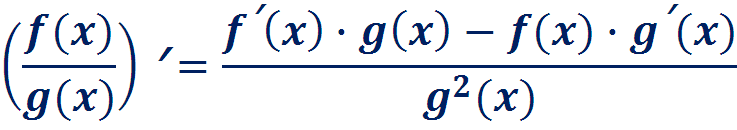 4)
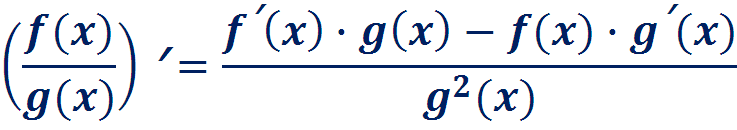 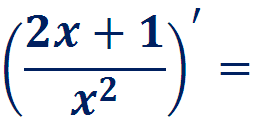 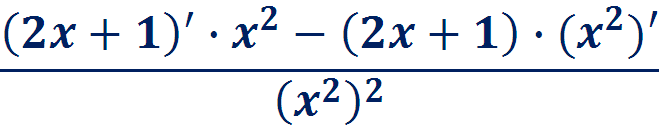 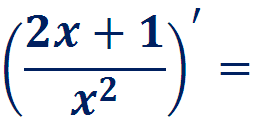 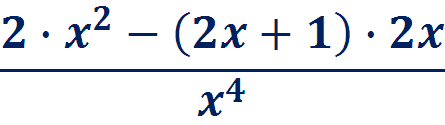 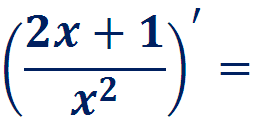 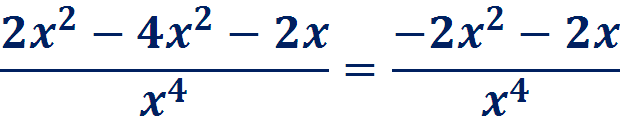 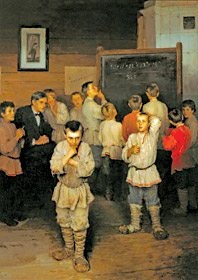 (5x2+4x-7)′=?
(5x2+4x-7)′=?
(5x²)′+(4x)’-7’=
5∙2x+4-0=10x+4
Н.П.Богданов-Бельский 
«Устный счет»
Спасибо за урок